Welcome
Department of Animal Sciences
AS 302 2(1-1)
INTRODUCTION TO ANIMAL SCIENCES
SPRING 2009
Dr. Imtiaz Hussain
						Lecturer
ANIMAL:
Major group of multicellular eukaryotic organisms of the kingdom Animalia.
LIVESTOCK:
Agricultural animals, animals kept for profit.
Domesticated animals intentionally reared in an agricultural setting to produce things such as food or fibre, or for its labour.
CATTLE:
 Family Bovidae 
European Cattle ,non Humped belonged to Bos taurus
Subcontinent (Indo pak cattle) ,humped belonged to Bos Indicus 
SPECIE:
A specie is often defined as a group of organisms capable of interbreeding and producing fertile offspring.
BREED:
A group of related animals which are genotypically and phenotypically sufficiently similar to produce physically similar offspring when they are mated with each other.  
TRUE BREED:
Produce offspring that are very similar to the parent(s); refers to homozygotes.
BREED CLASS AVERAGES:
The average production performance for all animals in the breed, arranged in groups according to age and sex. 
MILCH BREED:
Cattle that are reared for their milk.
DRAUGHT BREED:
Cattle that are reared for draught (labour etc.)
CATTLE
MILCH BREEDS OF CATTLE
RED SINDHI BULL
RED SINDHI COW
SAHIWAL BULL
SAHIWAL COW
DRAUGHT BREEDS OF CATTLE
HEAVY DRAUGHT
BHAGNARI BULL
BHAGNARI COW
DAJAL BULL
DAJAL COW
MEDIUM DRAUGHT
DHANNI
DHANNI BULL
DHANNI COW
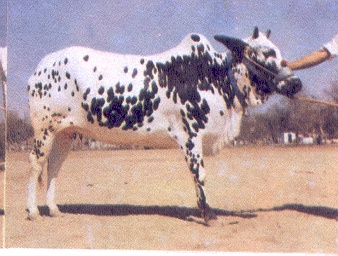 LIGHT DRAUGHT
LOHANI
LOHANI BULL
LOHANI COW
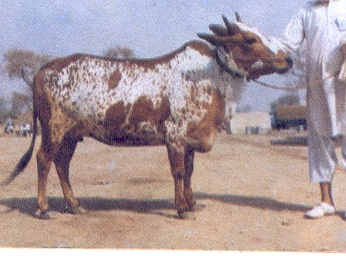 ROJHAN BULL
ROJHAN COW
DUAL PURPOSE BREEDS
KANKREJ
KANKREJ BULL
KANKREJ COW
THARPARKER (THARI) BULL
THARPARKER (THARI) COW
BUFFALOES
Three Types
Cape Buffalo of Africa
Water Buffalo of Near and Middle East
Swamp or Marsh Buffalo of Far East
In Pakistan Buffaloes are considered triple purpose animals (Milk, meat and draught)
KUNDI
KUNDI
NILI RAVI
NILI RAVI